SAT & PSAT
Stay Calm
We are all working together!  

This is new for me too.
Who takes what exam? 
Students test based on grade in SIS!
12th Grade:
Will take the SAT October 11
On paper
This is the end of the paper SAT
10th & 11th Grade:
Will take the PSAT/NMSQT
On the computer
9th Grade:
Will take the
PSAT 8/9
On the computer
Breakdown

SAT - Paper Testing on 10/11/23
8:30 A.M. - 12:00 P.M.

PSAT 8/9 and PSAT/NMSQT - Digital Testing on 10/25/23
9 A.M. - 12 P.M.
Late Arrivals

SAT 10/11/23:

PSAT 10/25/23:
College Board  - All students grades 9 - 12 will need an account
How Students Register for a College Board Account:
Go to https://www.collegeboard.org/
Log into your account or create a student account
Student should use their personal email address
If possible use the same house address we have on file
Once student had created an account, they should complete the SAT/PSAT survey
10/5/23:Seniors will bubble the info on the answer sheets. 9th, 10th and 11th graders will create college board accounts and perform Digital Readiness Check on Bluebook
SAT - Pre- Administration
Pre-bubbling consists of students completing a large amount of demographic and test information. Students complete this information on an answer sheet. 

This takes 45 - 60 minutes

Shortens the time needed on the exam day
PSAT - Bluebook
What is Bluebook?
It is a testing application from College Board. Students use Bluebook to take the digital PSAT. Bluebook works in conjunction with Test Day Toolkit, a web app that test center staff use to administer our tests.
Where is Bluebook?

Blue Book Stepper
Bluebook is on the SDP Chromebooks. 
Do not log into the Chromebook.
Lower left side you will see apps, and when you open it go to Bluebook
Test Day Toolkit
How Proctors Use Test Day Toolkit
Question
Be kind and only ask questions I can answer
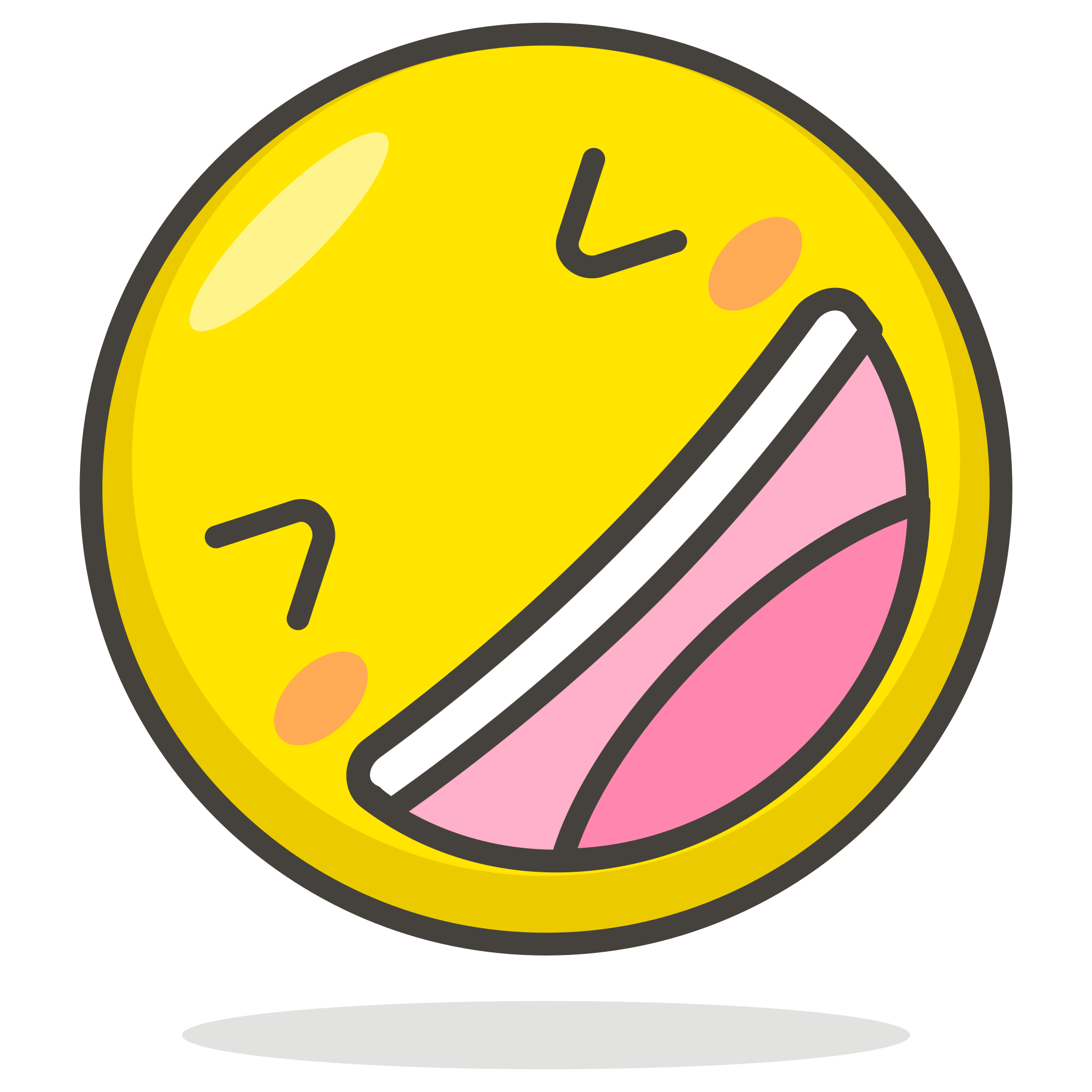